Papierinzameling VerenigingenAB 10 februari 2022
Discussie papierinzameling
Inleiding, stand van zaken
Aanleiding, waarom nu?
Beoogd effect, wat willen we bereiken?
Planning
Inleiding
Sinds 1999 inzameling papier met verenigingen, kerken en andere maatschappelijke organisaties  
Gemeenten dragen evenredig bij aan de kosten (basispakket)
Wensen gemeenten t.a.v. de inzet verenigingen verschillen
Aanleiding; veiligheid
Veiligheid vrijwilligers onder druk
Inzameling in de avonduren
Hogere leeftijd vrijwilligers
Beschikbaarheid vrijwilligers
Aansprakelijkheid -> meer risico
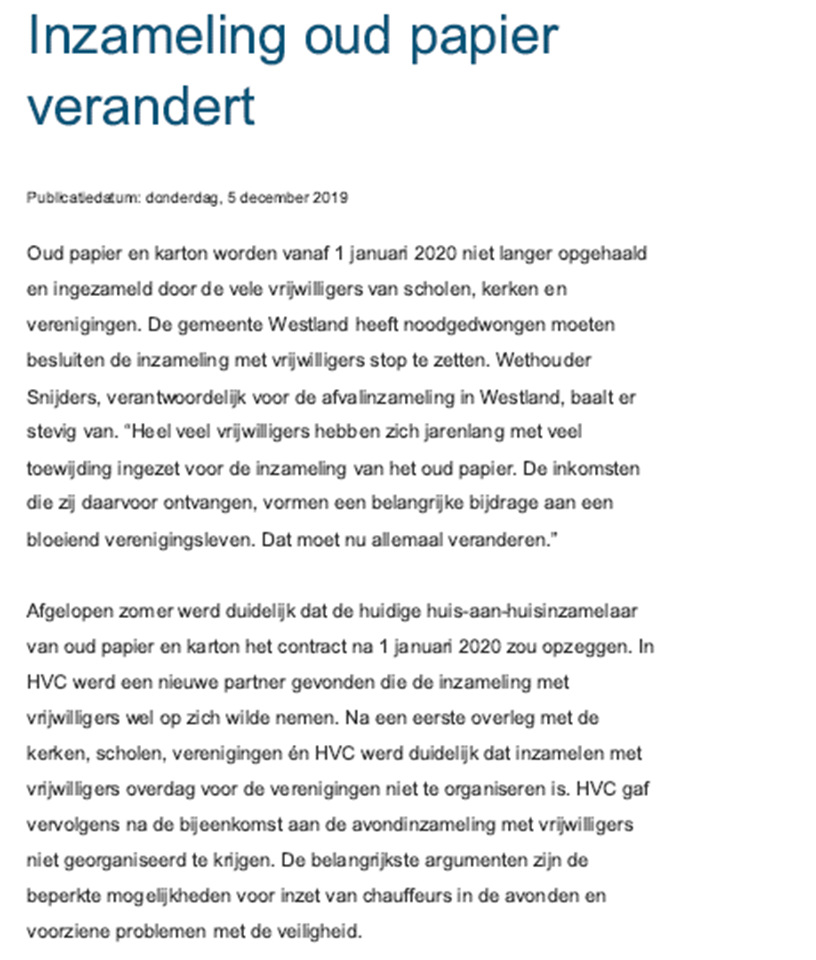 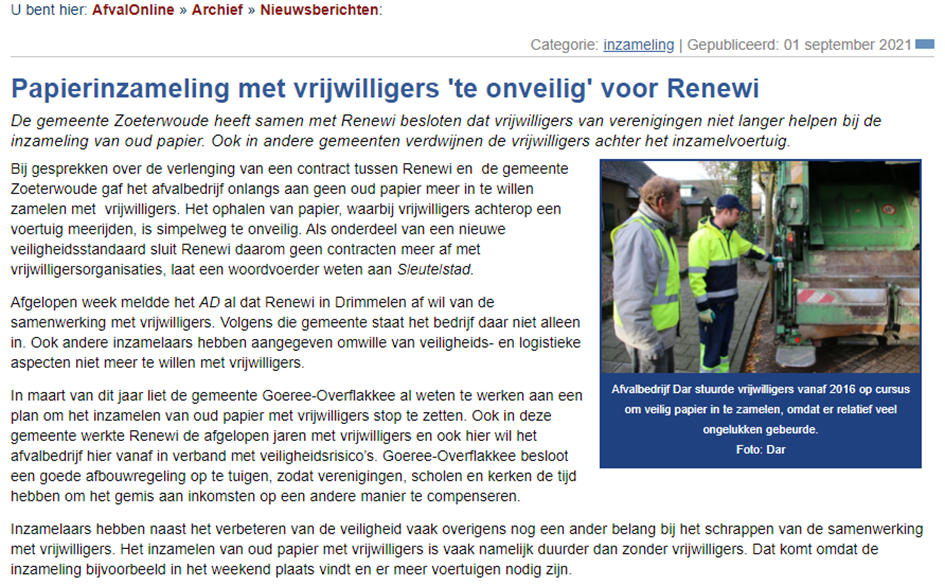 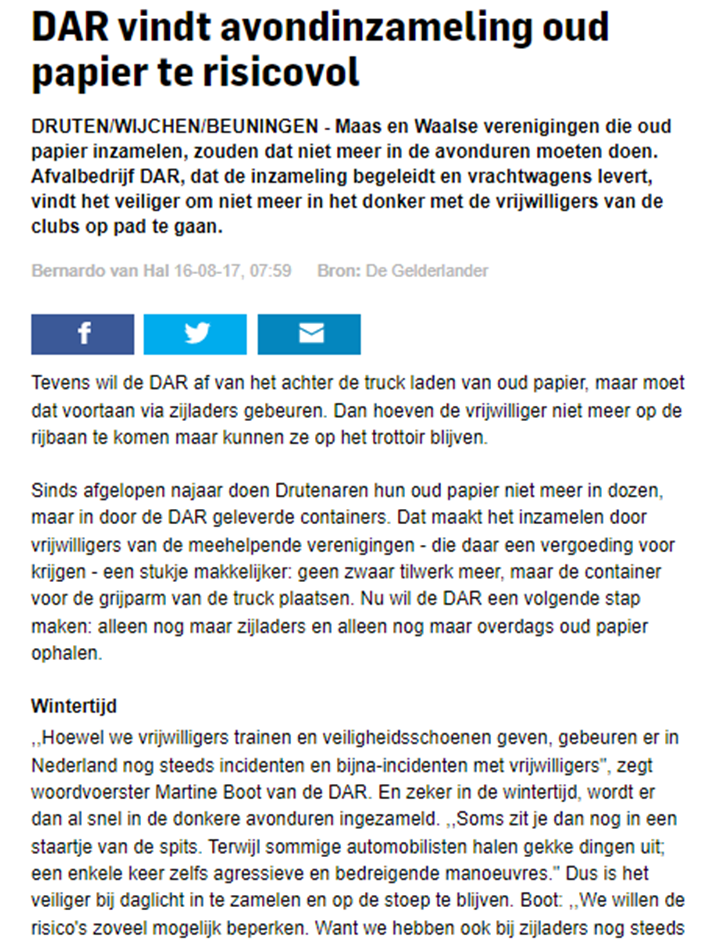 Aanleiding; alternatieve inzet
Maatschappelijk draagvlak verenigingen belangrijk
Alternatieve inzet van verenigingen is mogelijk
Pilot schoonmaken ondergrondse containers positief ontvangen
Onvoldoende “aanbod” bij Avri
Aanleiding; financieel
Inzameling door Avri -> lagere kosten 
€ 5 tot € 10 per hh per jaar
De vergoeding aan de verenigingen is hoog (t.o.v. landelijk)
Aanleiding; overige argumenten
Weinig verloop onder de verenigingen
Verenigingen = zorg gemeenten
Bij stoppen inzet verenigingen zijn de gevolgen groot (voor verenigingen en de gemeenten)
Beoogd effect
Onveilige situaties met vrijwilligers voorkomen.
Het stoppen van een ongelijke verdeling. 
Alternatieve inzet incl. vergoeding bieden.
Gemeenten zijn verantwoordelijk voor subsidies aan verenigingen.
Lagere bedrijfsvoering kosten van Avri en dus een lagere afvalstoffenheffing.
Planning discussienotitie 2022
AB 10 februari korte presentatie 
RBA 28 februari
DB+ 9 maart 
Optie: Platformbijeenkomst 13 april (opiniërend)
AB 14 april (opiniërend- benen op tafel)
DB 11 mei
Platformbijeenkomst 2 juni
Besluitvormend AB 7 juli
Vragen/opmerkingen/reacties